12/8/14
Homework: Study for quiz, Agenda Qs
Objective: We will be able to explain the electron configuration of common elements.
Standard: IOD 401
Catalyst: 
A. increased seed germination.
B. increased seed production per plant.
C. decreased plant survival after 1 year.
D. decreased plant survival after 2 years.
***READ THIS!!!!***
Announcements:
Tutoring this week: Tuesday and Wednesday after school
Quiz tomorrow! (PT organization, metals/nonmetals/metalloids, PT groups, electron configuration
12/8						Catalyst Chart: Week 15					81
12/8							Week 15 Agenda						82
12/8					Notes: Electron Configuration				83
Agenda
Catalyst/Announcements
Finish Electron Configurations POGIL
Notes
POGIL Review
How were model 1 and model 2 similar?
What issues are there with using the boarding house as a metaphor for electron configuration?
What does the electron configuration tell us about an atom?
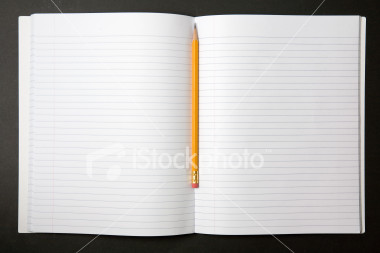 Electron Configuration Notes
83
Electrons are always moving around the nucleus in energy levels.
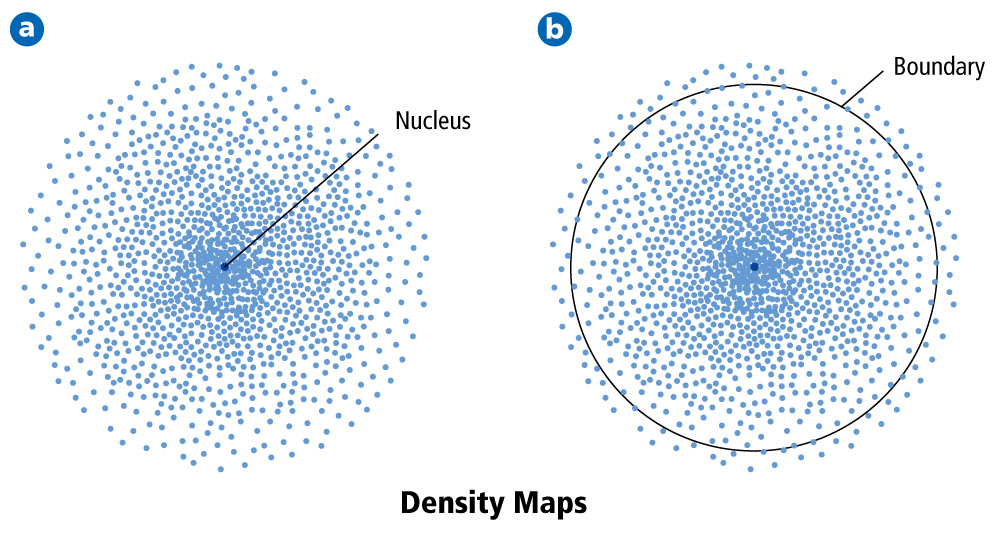 Within these energy levels, there are specific regions or sublevels where electrons are more likely to be found.
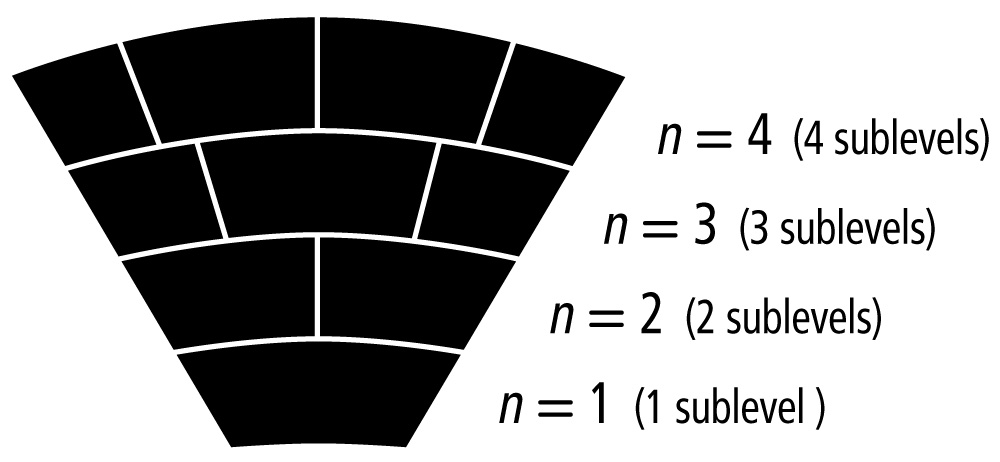 Example:
Hydrogen (H):
1s1
# electrons
Energy level
sublevel
Energy level 1: 1 sublevel (s)
Energy level 2: 2 sublevels (s, p)
Energy level 3: 3 sublevels (s, p, d)
Energy level 4: 4 sublevels (s, p, d, f)
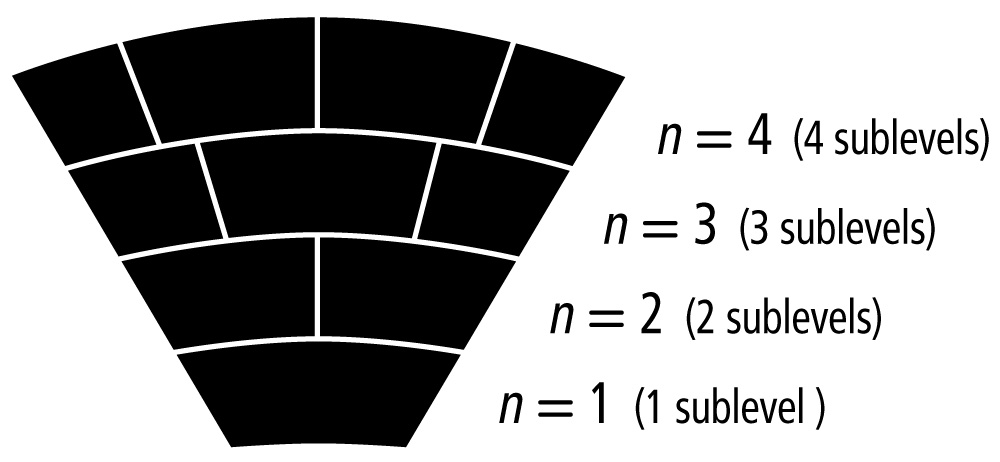 [Speaker Notes: TAPE!!!]
Orbital Diagrams
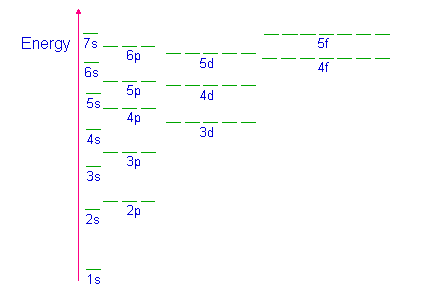 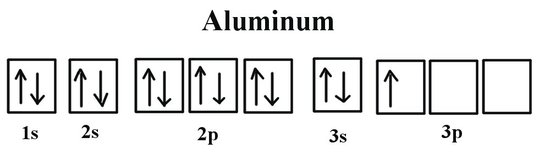 Suborbitals
Each sublevel can hold a specific number of electrons. 

s: holds 2 electrons, 1 pair with opposite spins
p: holds 6 electrons, 3 pairs with opposite spins
d: holds 10 electrons, 5 pairs with opposite spins
f: holds 14 electrons, 7 pairs with opposite spins
Rules for Electron Configuration
Electrons fill the lowest sublevel first.
Only one electron goes in an orbital at a time before doubling up.
Only 2 electrons can be in an orbital and they must have opposite spins.
Example
Element: Sulfur
Electron Configuration:
Orbital Diagram:
Practice
Element: Potassium
Electron Configuration:
Orbital Diagram:
Example
Element: Cobalt
Electron Configuration:
Orbital Diagram:
Example
Element: Strontium
Electron Configuration:
Orbital Diagram:
Orbital Box
Practice
1.) Write the electron configuration for helium.
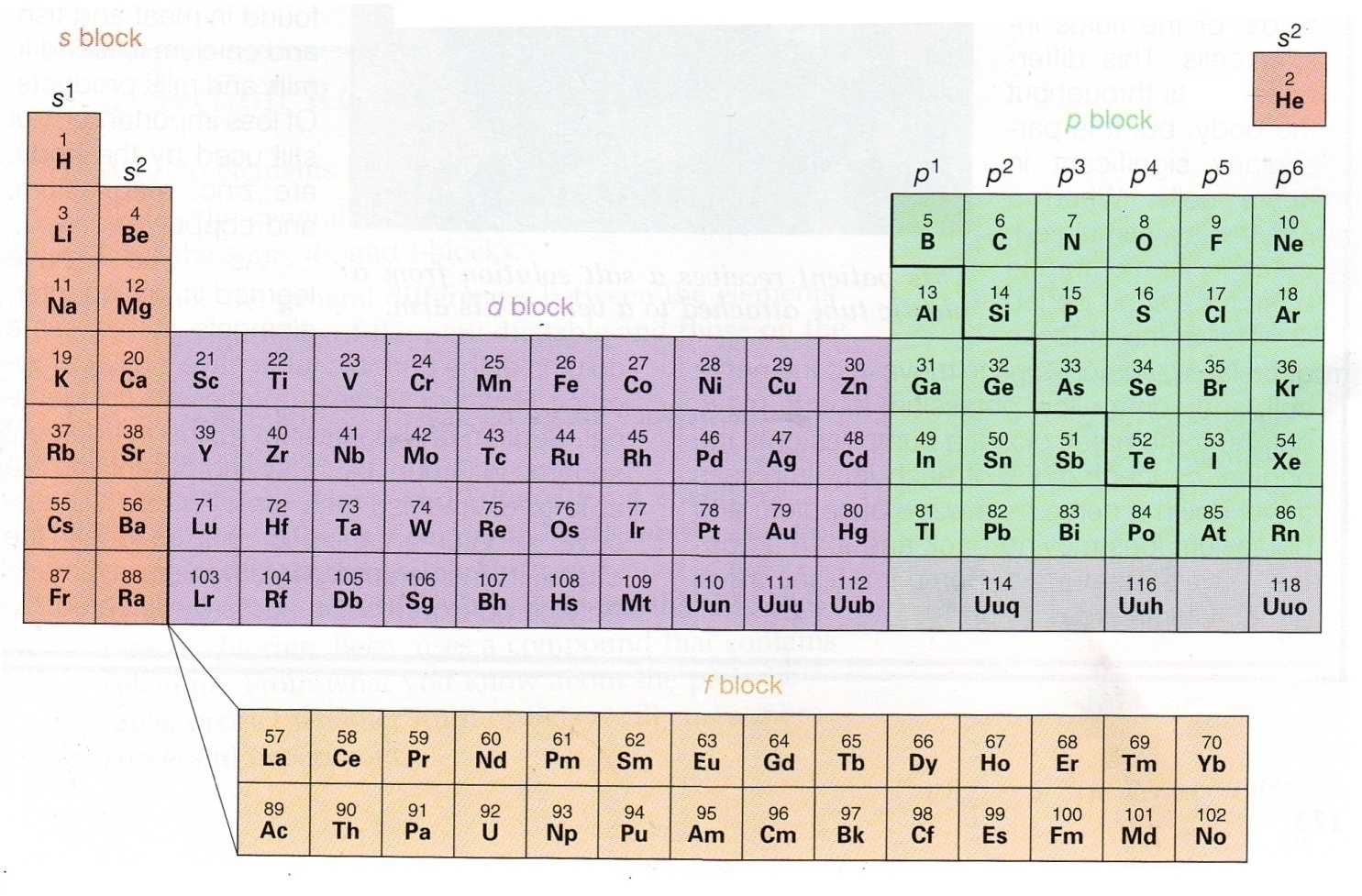 Practice
2.) Write the electron configuration for beryllium.
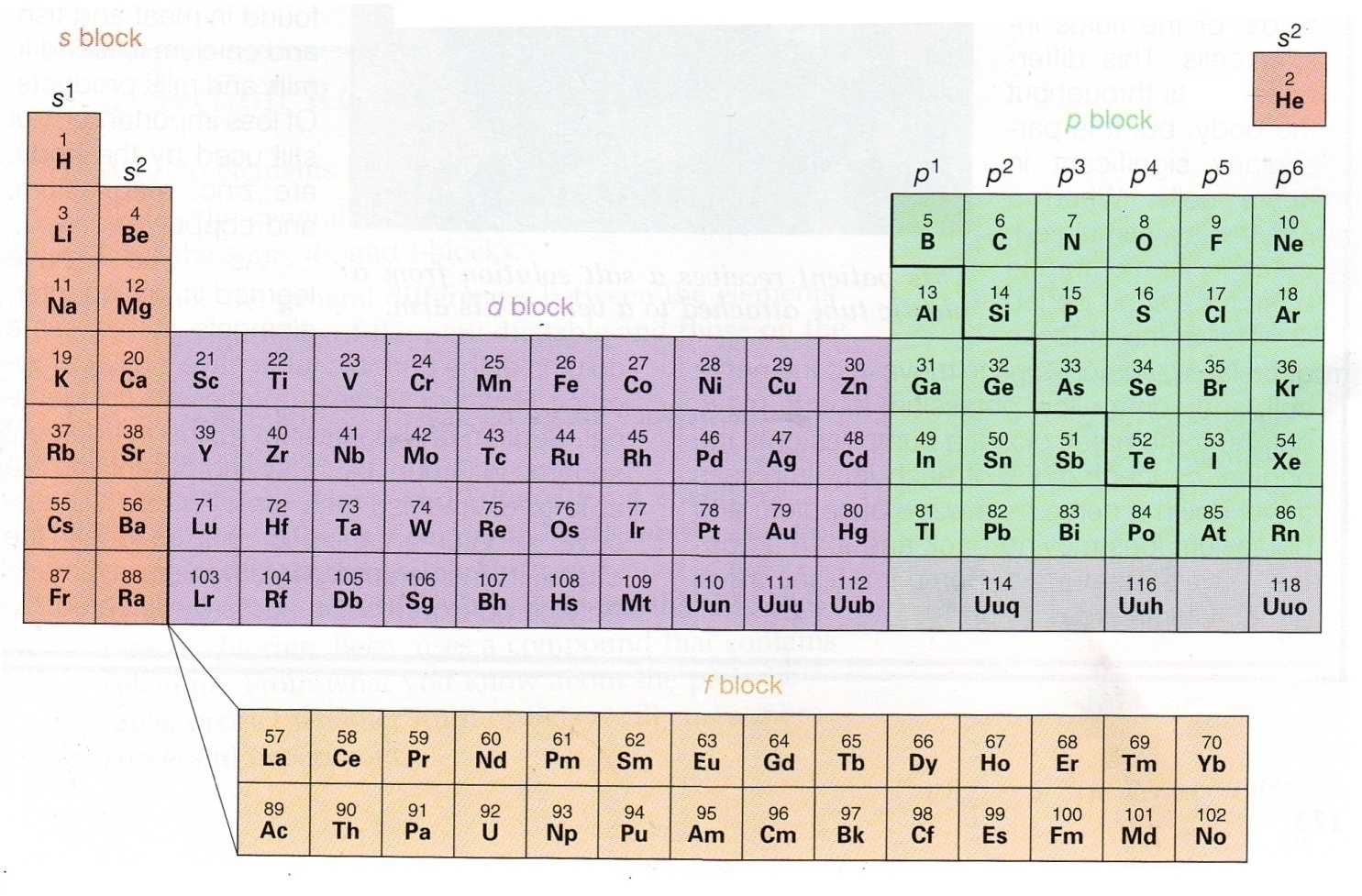 Practice
3.) Write the electron configuration for fluorine.
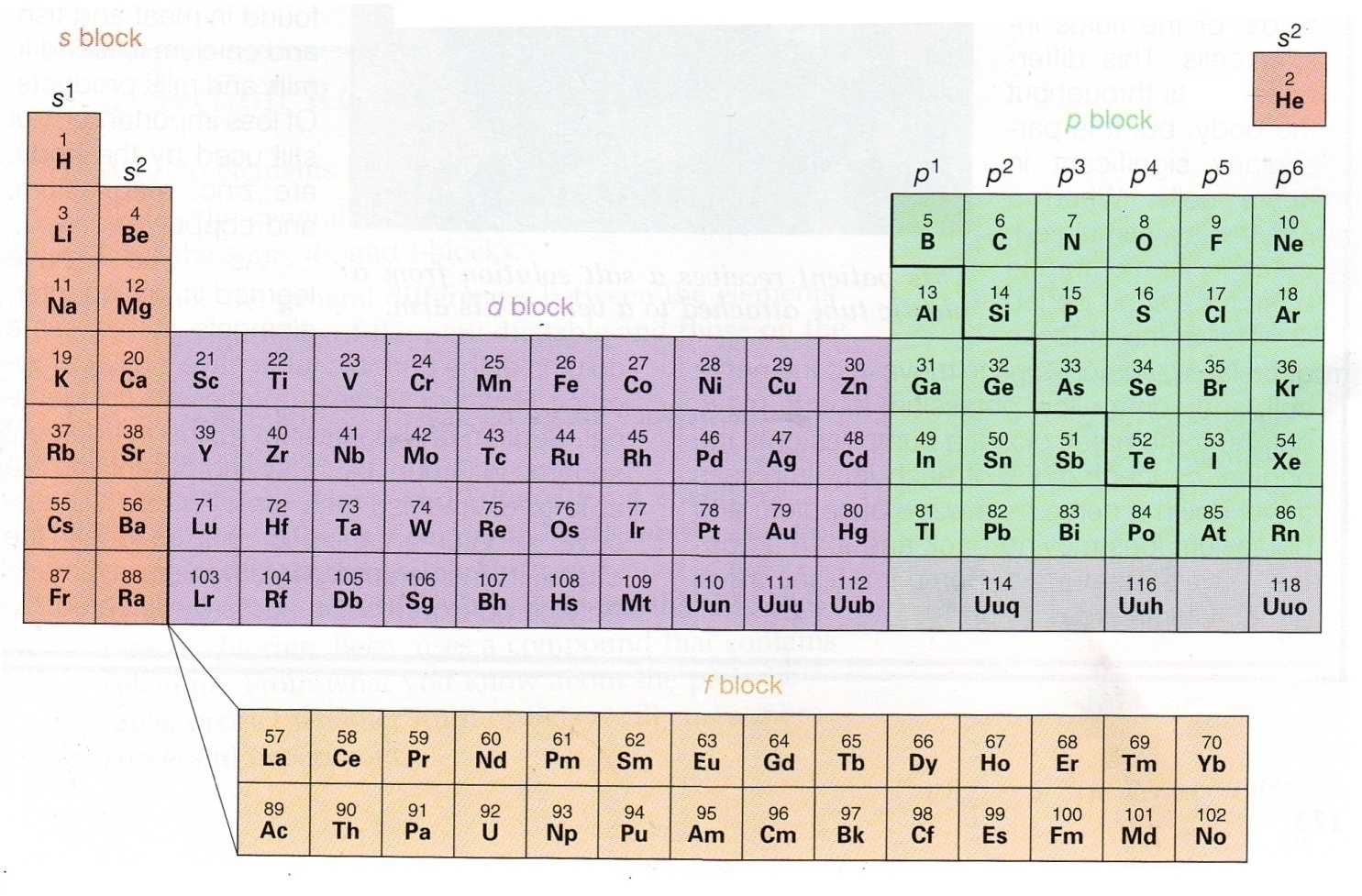 Practice
4.) Write the electron configuration for argon.
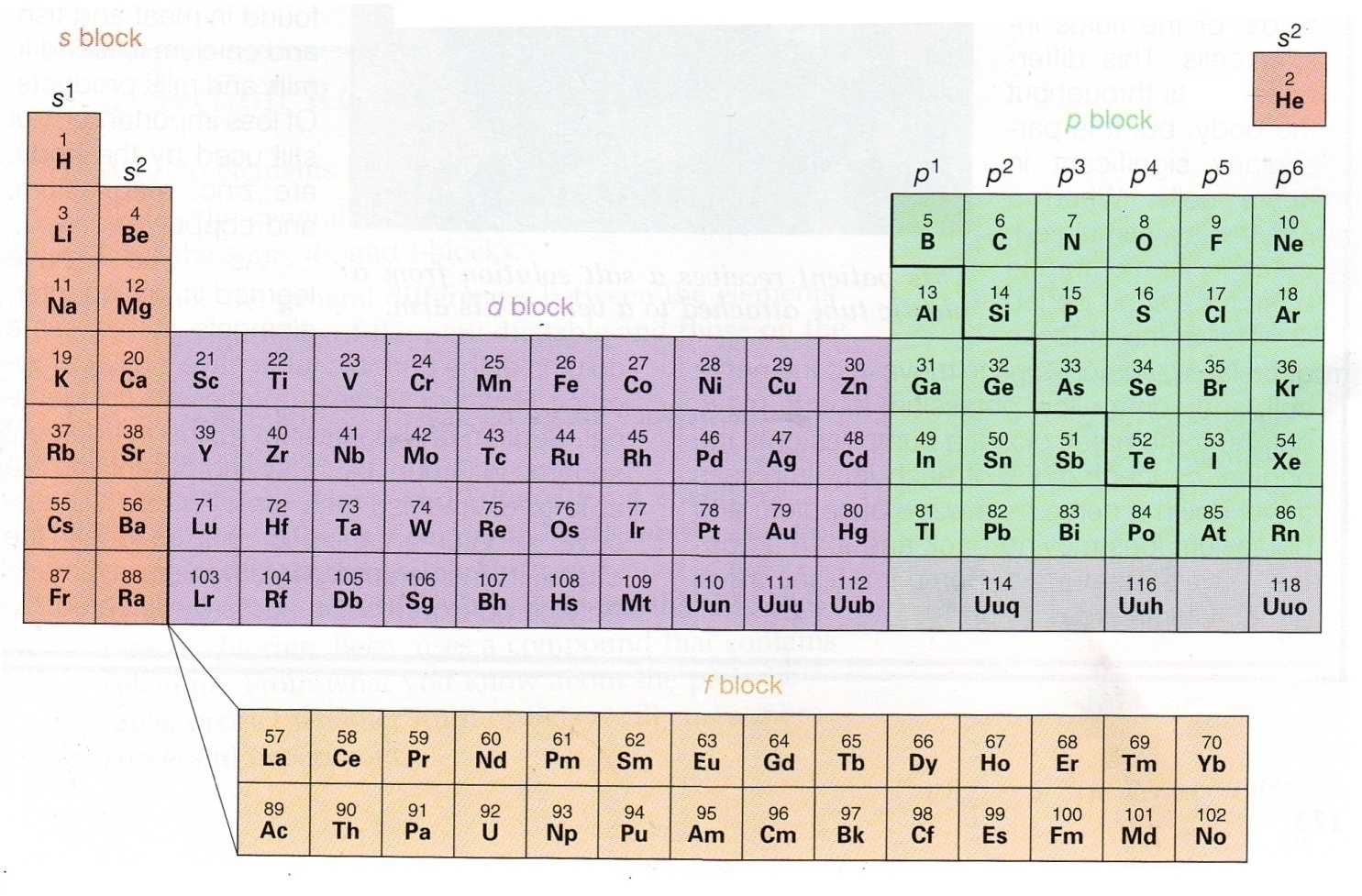 Practice
5.) Write the orbital box for boron.
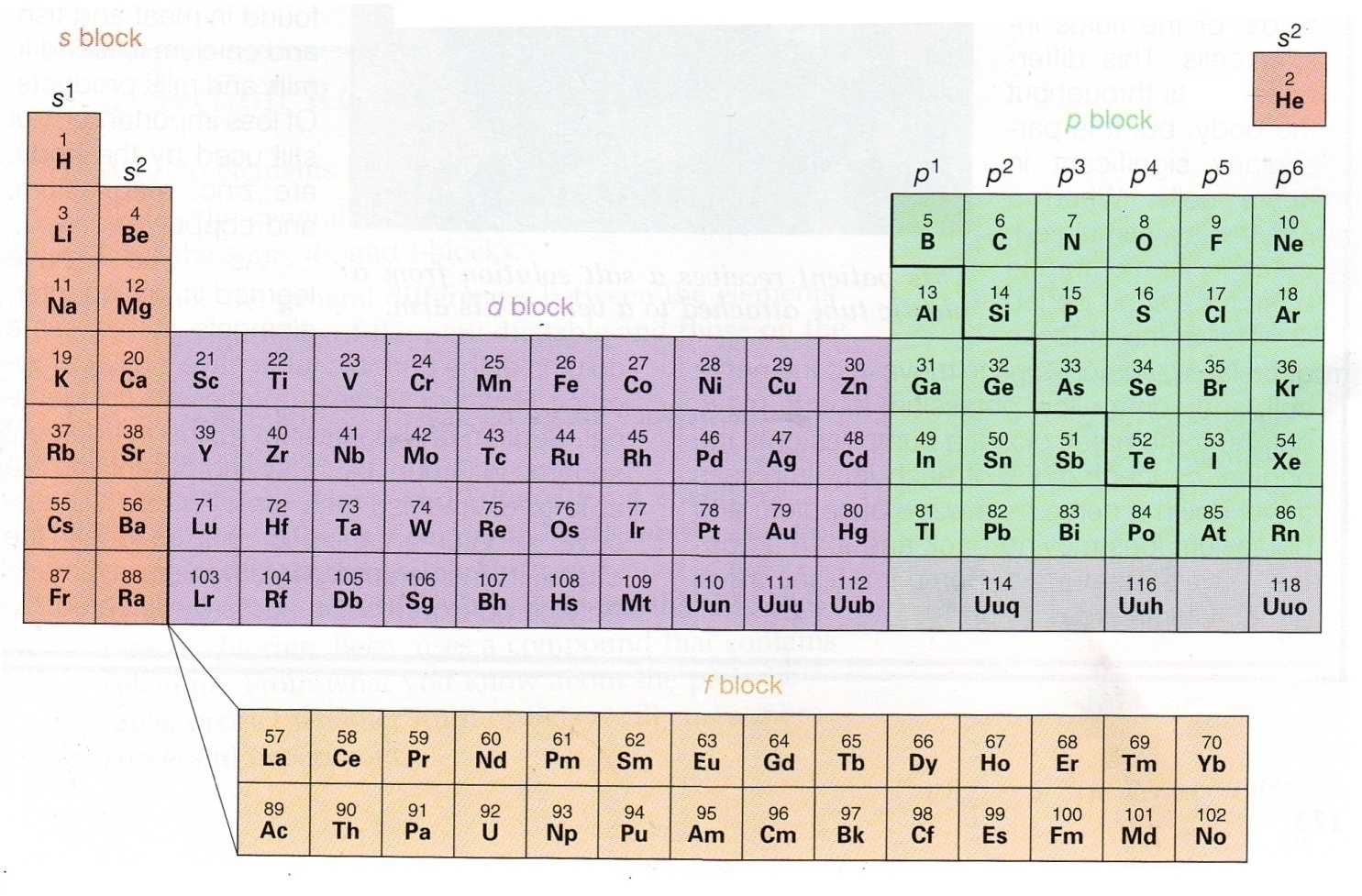 Practice
6.) Write the orbital box for sodium.
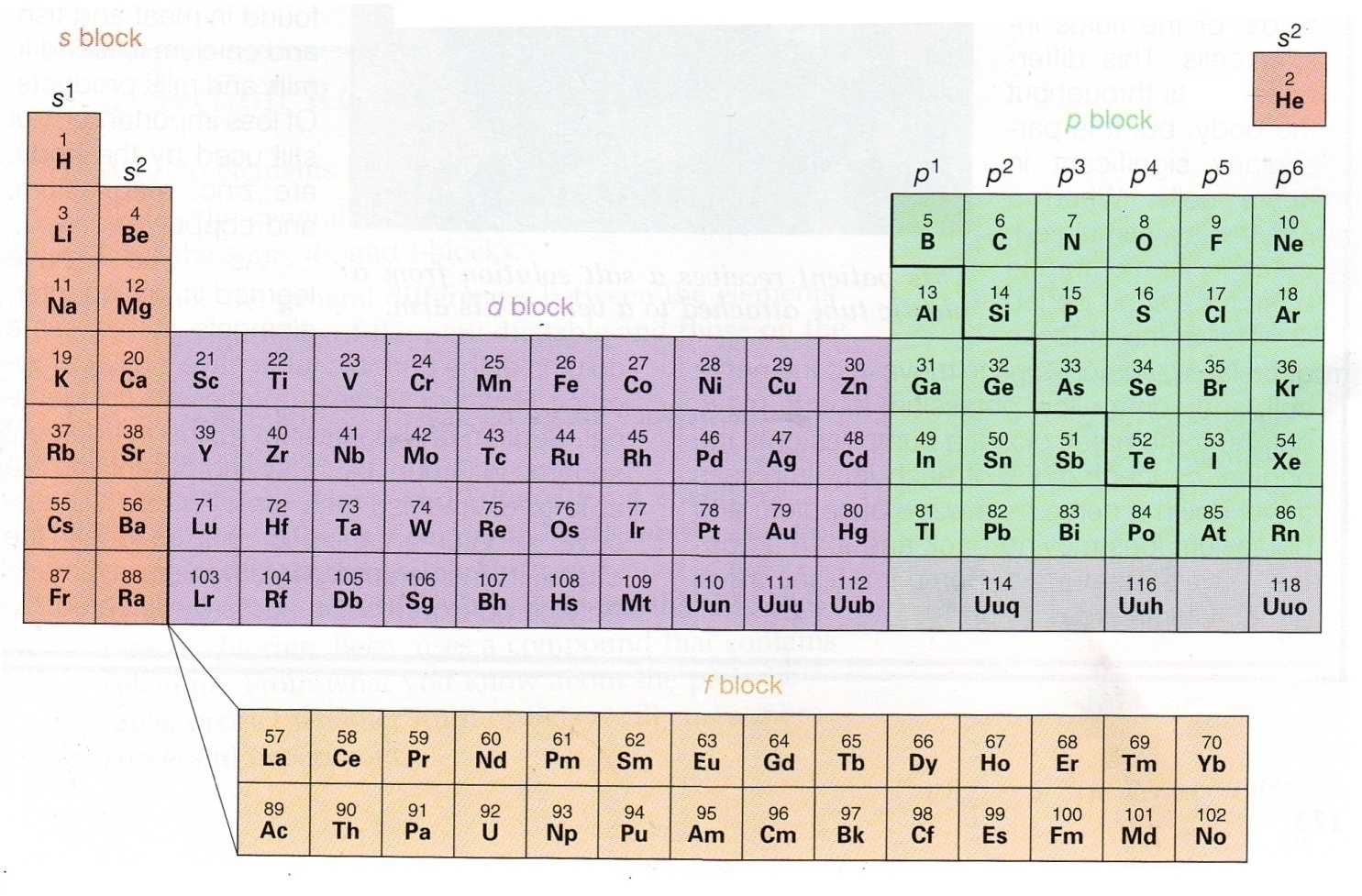 Practice
7.) Write the electron configuration for oxygen.
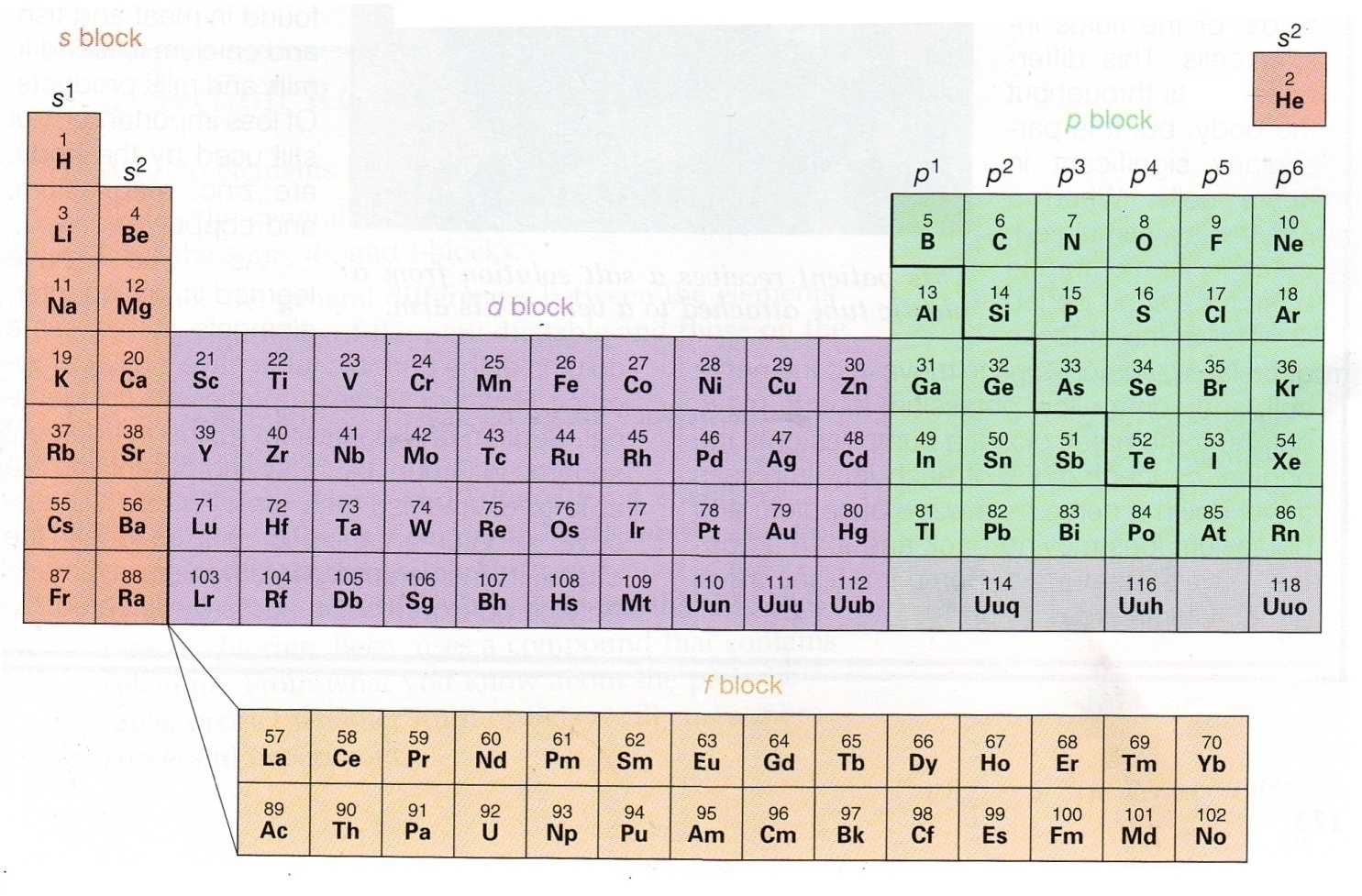 Practice
8.) Write the orbital box for titanium.
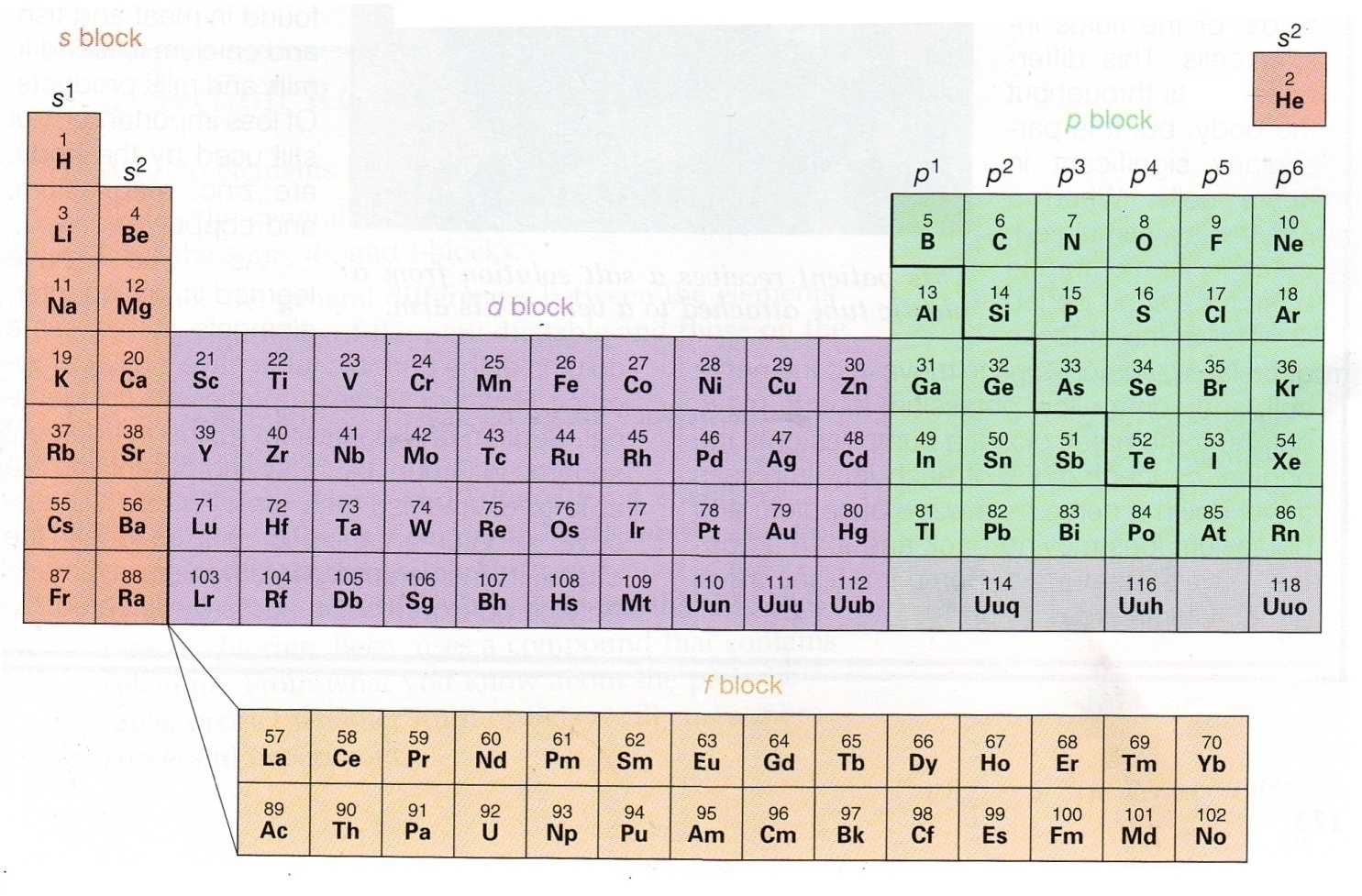